Рекомендации по заполнению платежного поручения в пользу нерезидента в рублях
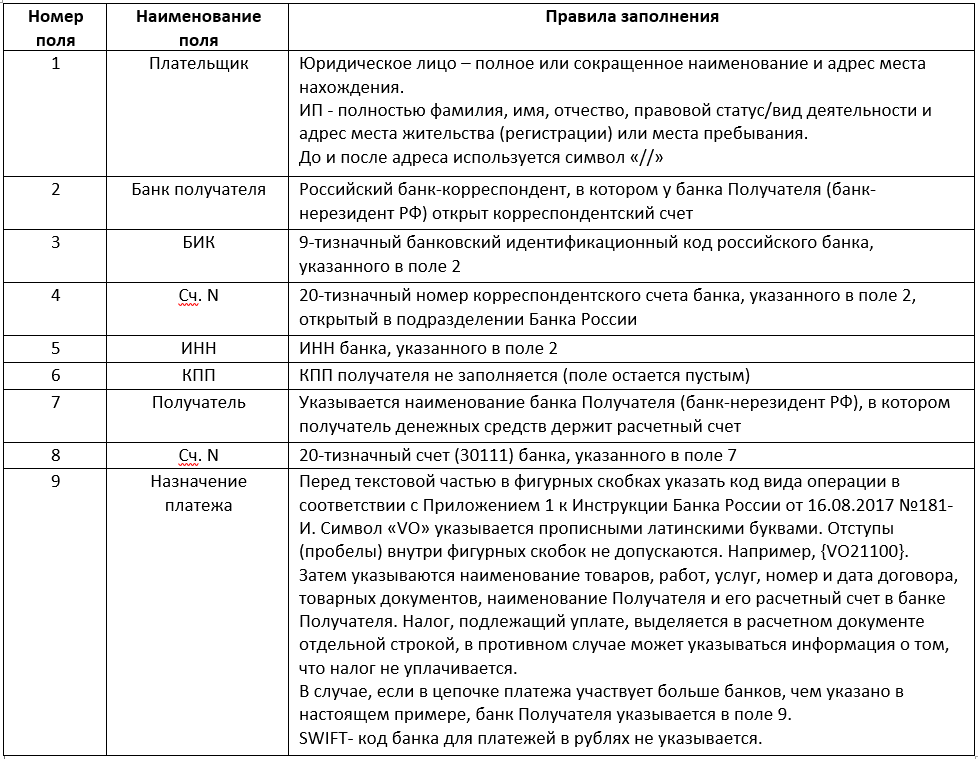 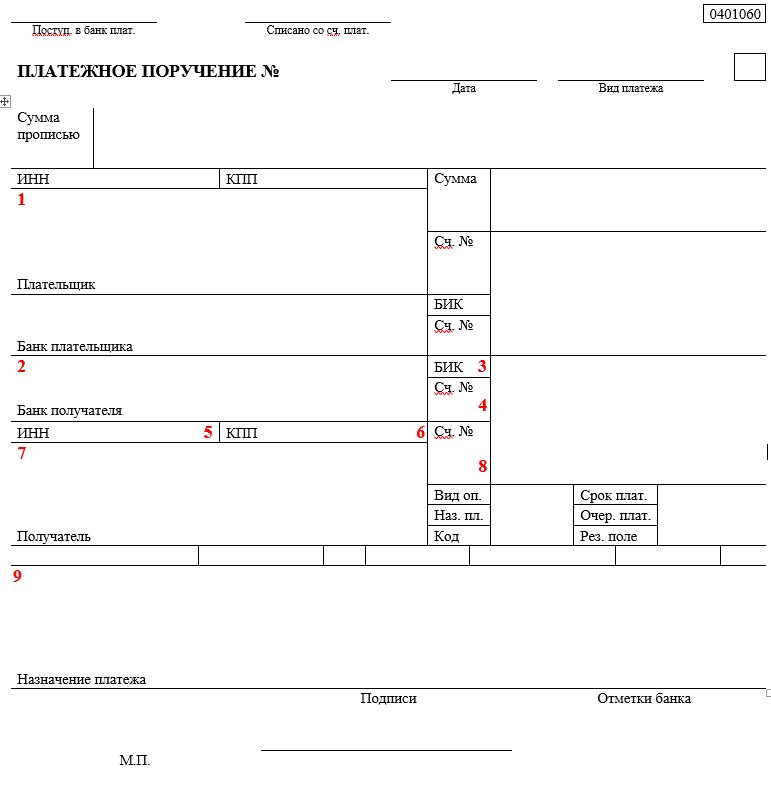